Geographic Distribution Sorting
By Marjan Shelton- Wairarapa College
Purpose and Location sorting activity

Aim/purpose
This resource was created to give students a tactile activity to use whilst covering AS91929 (1.2) Demonstrate understanding of factors that influence the purpose and location of primary production.  

The activity covers a range of learning content including: 
Name and location of regions in NZ (Note, each region has a specific colour,/pattern and this continues throughout the activity so that it’s not too difficult to work out the answers).
Iwi who settled each of the regions (it was too difficult to include all Iwi, so I have tried to include the largest iwi of each region)
Main soil types for each region
Topography across each region
Average annual rainfall across each region
Average annual temperature across each region
Average annual sunshine hours across each region
Some of the primary products that are produced in each region (this is NOT colour coded but there is an answer sheet, which is colour coded). 

Instructions for making the activity 
Print out the NZ map on a sheet of A2 and laminate this sheet (we did it in A3 but it’s too small)
Colour print each of the other slides (4-11), cut up them up and laminate. Place each slide’s worth of cards in a separate little bag.
The final slide (12) has the answers to the ‘Guess the main primary products produced in each region’ so you could print and laminate just one answer sheet. 
I recommend printing 10 sets so that you have enough for a class activity. You may want to number each card in the set so that if a card goes missing, you know which set it belongs to.

Delivering the activity.
Use as you see fit 
I wouldn’t recommend using all cards at the same time as it’ll get too jumbled and messy so, instead, you might spend the first half of a lesson using the regions cards, and the second half of the lesson you might use the sunshine hours cards.
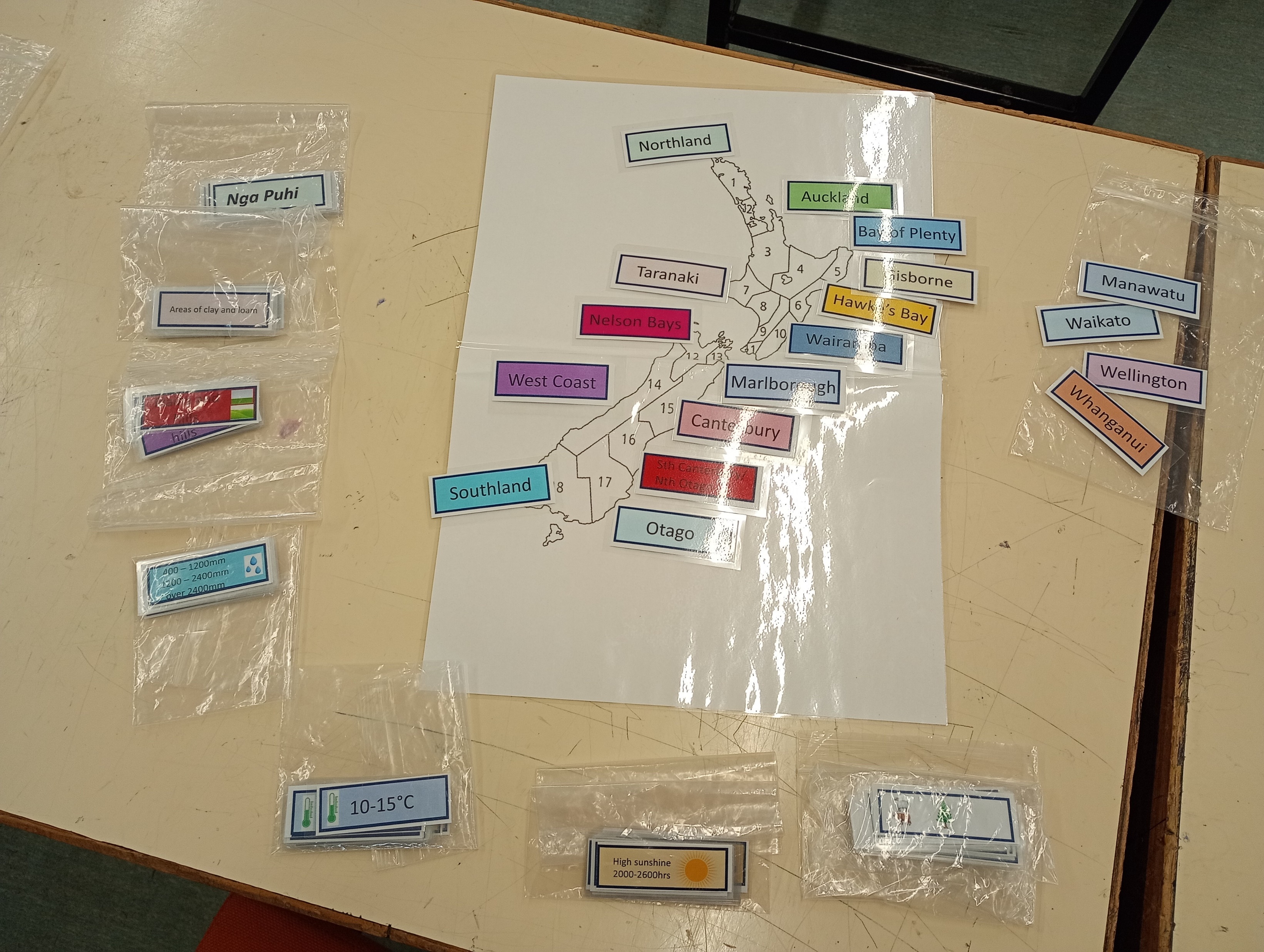 This photo shows 1 of the 10 sets that I created for the class.
Student instructions
On the map of New Zealand
Match 
the location with the region
the Iwi who settled each of the regions 
the main soil types for each region
the topography across each region
the average annual rainfall across each region
the average annual temperature across each region
the average annual sunshine hours across each region
some of the primary products that are produced in each region
Hint each region has a specific colour,/pattern and this continues throughout the activity so that it’s not too difficult to work out the answers).
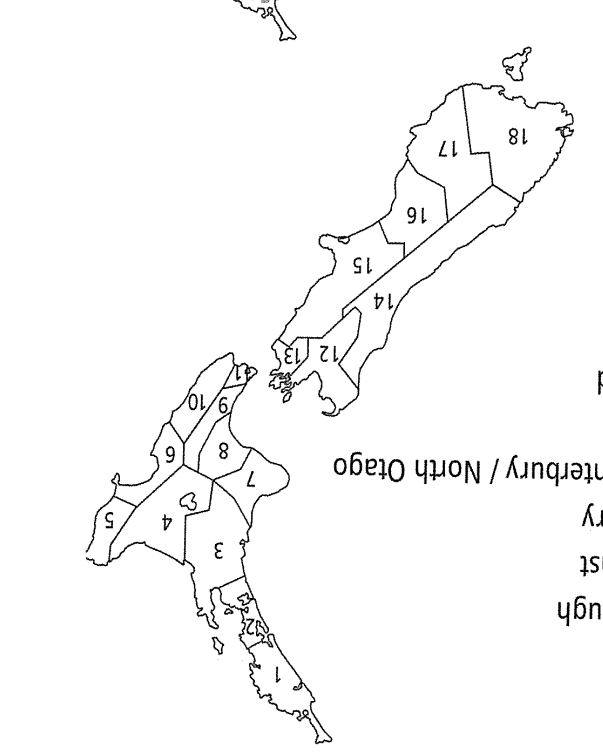 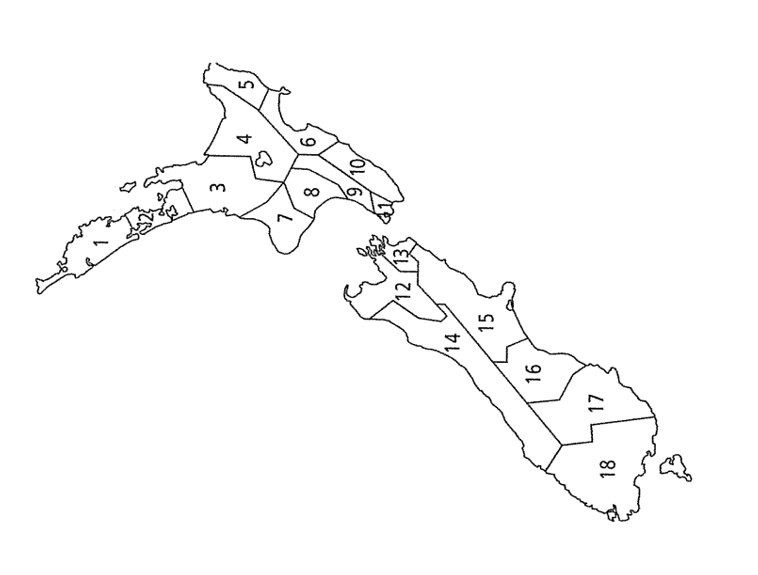 Taranaki
Northland
Marlborough
Whanganui
Auckland
West Coast
Manawatu
Waikato
Canterbury
Regions
Sth Canterbury/
Nth Otago
Wairarapa
Bay of Plenty
Wellington
Gisborne
Otago
Nelson Bays
Hawke’s Bay
Southland
Taranaki 
Nga Ruanui 
Nga Rauru
Rangitane
Nga Puhi
Ngati Haua 
Te Ati Hau
Nga Tahu 
Ngati Mamoe 
Ngati Apa
Ngati Whatua
Tainui 
Ngati Maniapoto
Ngai Tahu 
Ngati Mamoe
Rangitane 
Ngati Apa
Iwi
Ngai Tahu 
Ngati Mamoe
Te Arawa             
Ngati Awa 
Ngati Tuwharetoa   
Tuhoe
Ngati Kahungunu ki Wairarapa 
Rangitane
Ngati Porou 
Rongo Whakaatu
Ngati Toa 
Te Ati Awa
Ngai Tahu 
Ngati Mamoe
Ngai Tahu 
Ngati Mamoe
Ngati Koata 
Te Ati Awa 
Ngati Kuia
Ngati Kahungunu
Highly fertile soil amongst stony soils
Areas of clay and loam
Areas of clay and loam
Highly fertile soil amongst clay soils
Areas of clay and sand
Areas of clay and sand
Areas of clay, sand 
and loam
Highly fertile soil amongst clay soils
Areas of loam and sand
Soils
Areas of sand and highly fertile soil
Areas of clay, loam and 
highly fertile soil
Clay soils
Clay soils
Sandy soils
Clay soils
Areas of sand, loams, highly fertile soil
Areas of loam and highly 
fertile soil amongst clay
Areas of clay and loam
Plains and hills
Plains and hills
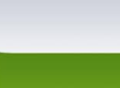 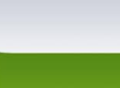 Steep hills
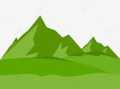 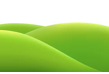 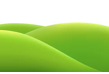 Plains and hills
Plains and hills
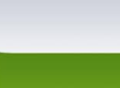 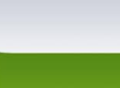 Plains
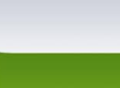 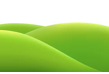 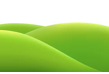 Plains and hills
Plains and hills
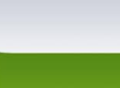 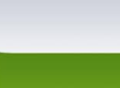 Plains
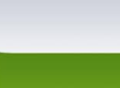 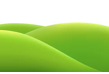 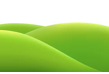 Topography
Plains and hills
Plains and hills
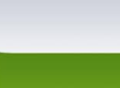 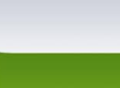 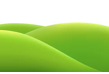 Rolling hills
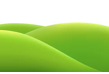 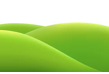 Plains and hills
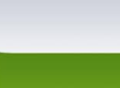 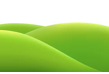 Rolling hills
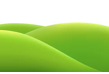 Rolling hills
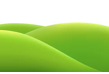 Plains and hills
Plains and hills
Rolling and 
steep hills
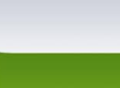 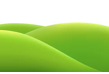 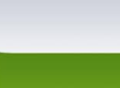 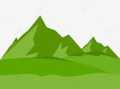 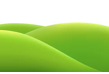 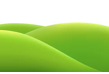 400 – 1200mm
1200 – 2400mm
over 2400mm
400 – 1200mm
1200 – 2400mm
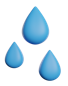 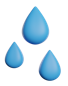 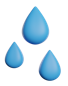 1200-2400mm
400 – 1200mm
1200 – 2400mm
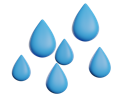 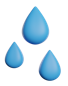 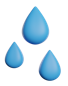 1200-2400mm
0ver 2400mm
400 – 1200mm
1200 – 2400mm
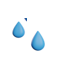 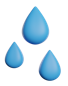 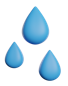 400 - 1200mm
1200-2400mm
Average annual Rainfall
400 – 1200mm
1200 – 2400mm
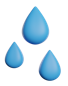 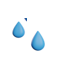 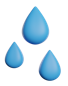 400 - 1200mm
1200-2400mm
400 – 1200mm
1200 – 2400mm
over 2400mm
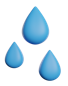 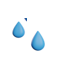 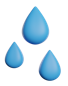 1200-2400mm
400 - 1200mm
400 – 1200mm
1200 – 2400mm
over 2400mm
400 – 1200mm
1200 – 2400mm
over 2400mm
400 – 1200mm
1200 – 2400mm
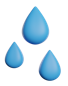 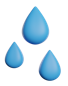 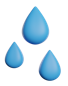 10 - 15°C
Over 15°C
5 - 10°C
10 - 15°C
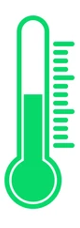 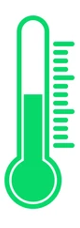 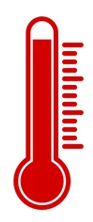 10-15°C
5 - 10°C
10 - 15°C
Under 5°C
5 - 10°C
10 - 15°C
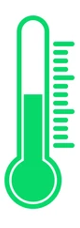 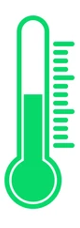 10-15°C
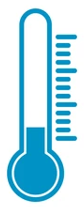 5 - 10°C
10 - 15°C
5 - 10°C
10 - 15°C
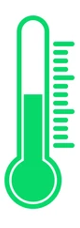 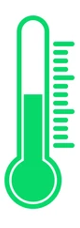 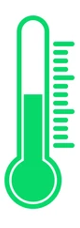 10-15°C
Average annual temperature
5 - 10°C
10 - 15°C
5 - 10°C
10 - 15°C
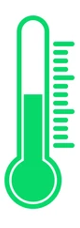 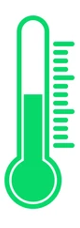 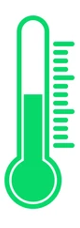 10-15°C
5 - 10°C
10 - 15°C
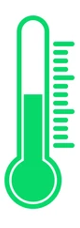 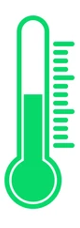 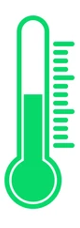 10-15°C
10-15°C
5 - 10°C
10 - 15°C
Under 5°C
5 - 10°C
10 - 15°C
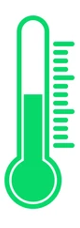 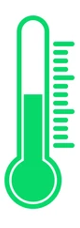 10-15°C
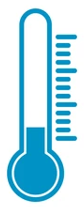 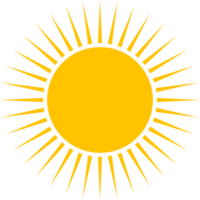 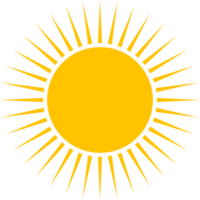 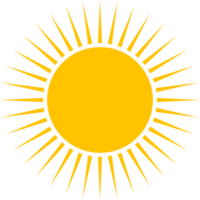 High sunshine 
2000-2600hrs
Medium high sunshine 
1800-2200hrs
High sunshine 
2000-2600hrs
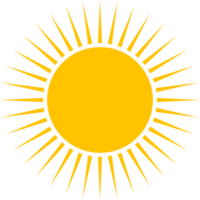 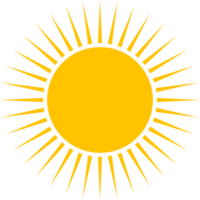 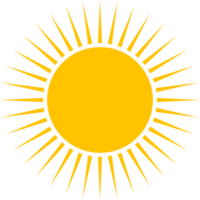 Medium sunshine 
1600-2000hrs
Medium high sunshine 
1800-2200hrs
Medium high sunshine 
1800 - 2200hrs
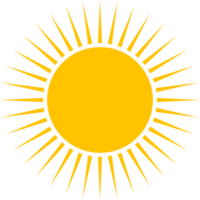 Medium sunshine 
1600-2000hrs
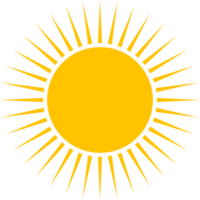 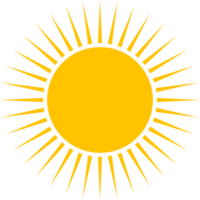 Medium sunshine 
1600-2000hrs
Medium high sunshine 
1800-2200hrs
Average annual sunshine hours
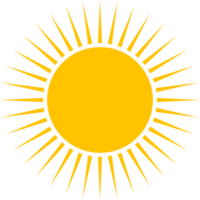 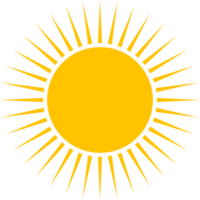 Medium to high sunshine 
1800 - 2600hrs
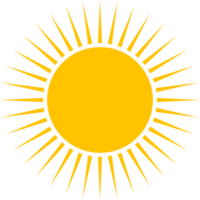 Medium high sunshine 
1800-2200hrs
Medium high sunshine 
1800-2200hrs
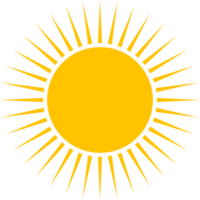 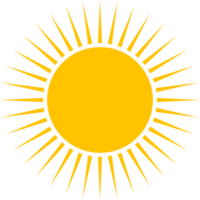 Medium to high sunshine 
1800 - 2600hrs
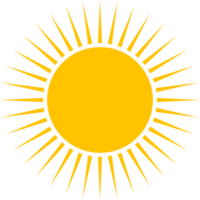 Medium sunshine 
1600-2000hrs
Medium sunshine 
1600-2000hrs
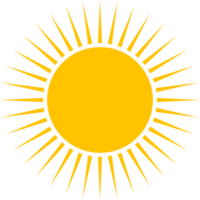 Medium to high sunshine 
1800 - 2600hrs
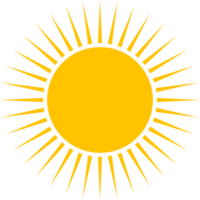 Medium high sunshine 
1800-2200hrs
Low to medium sunshine 
900 - 1800hrs
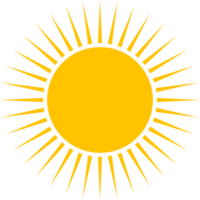 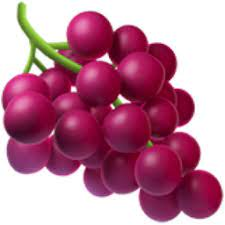 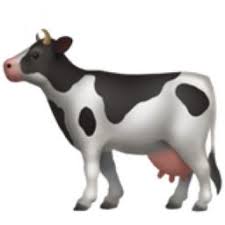 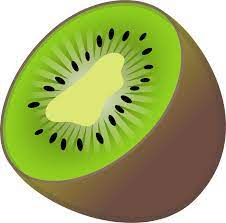 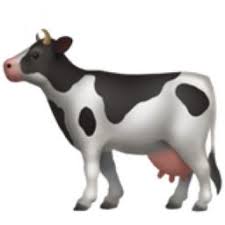 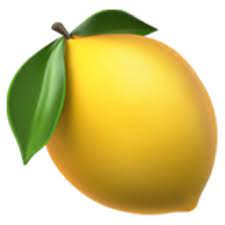 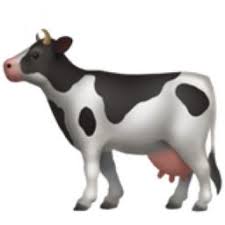 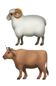 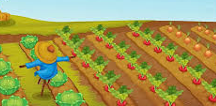 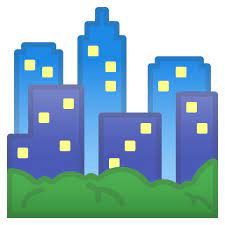 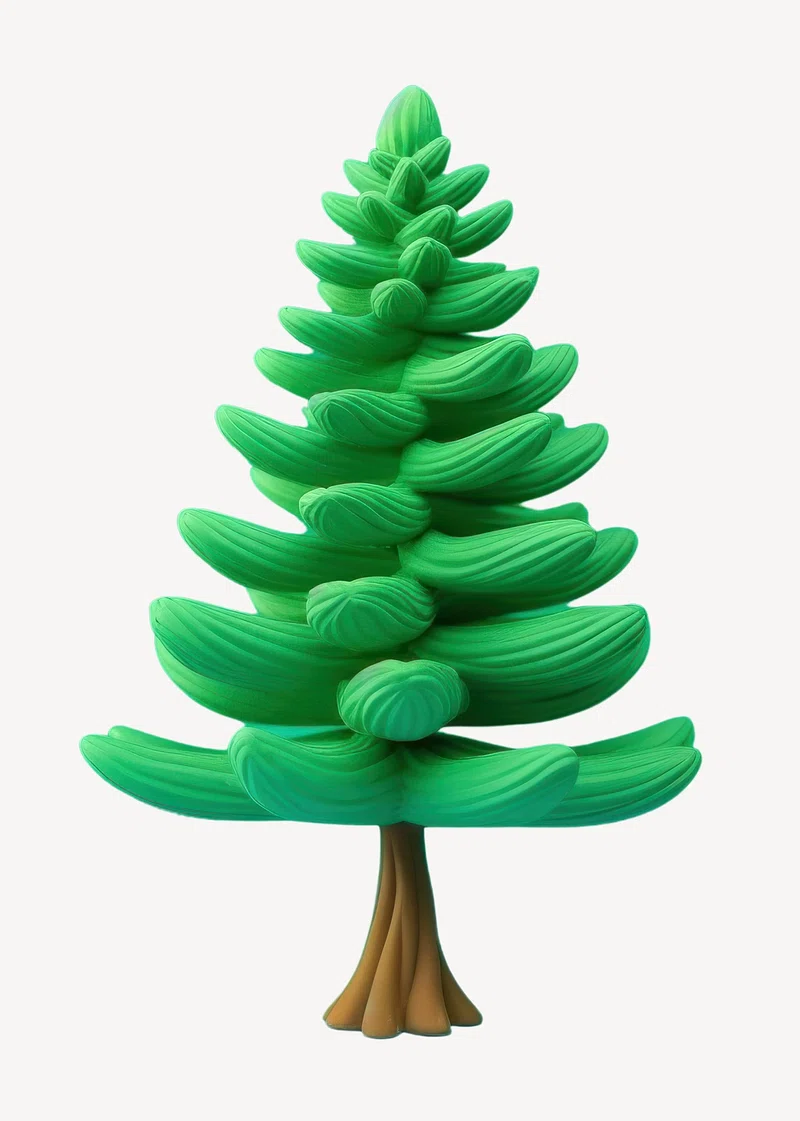 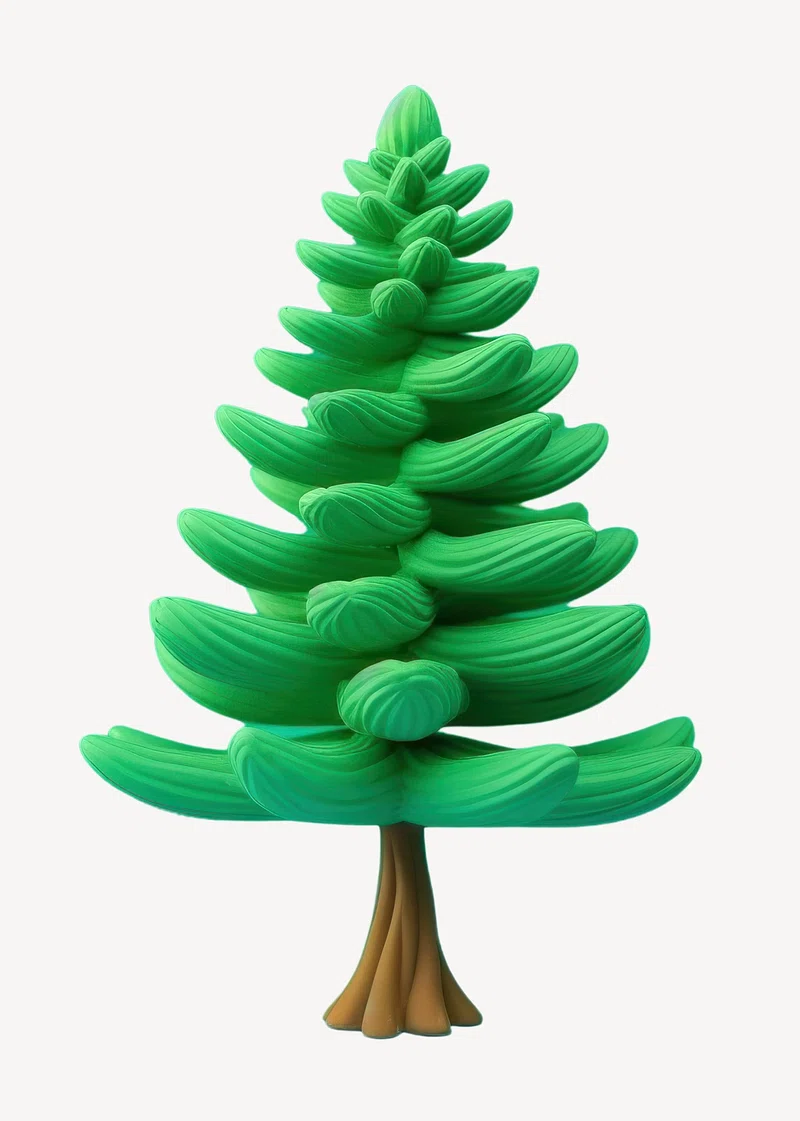 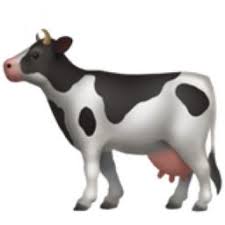 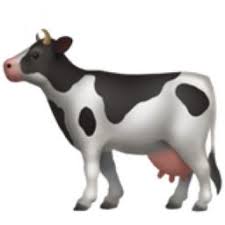 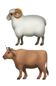 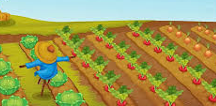 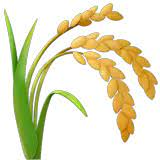 Guess the main Primary products produced in each region.
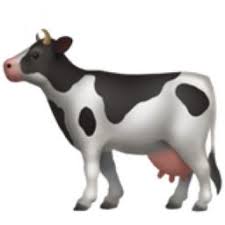 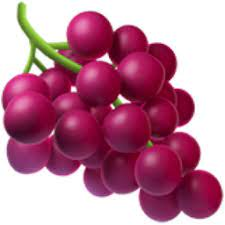 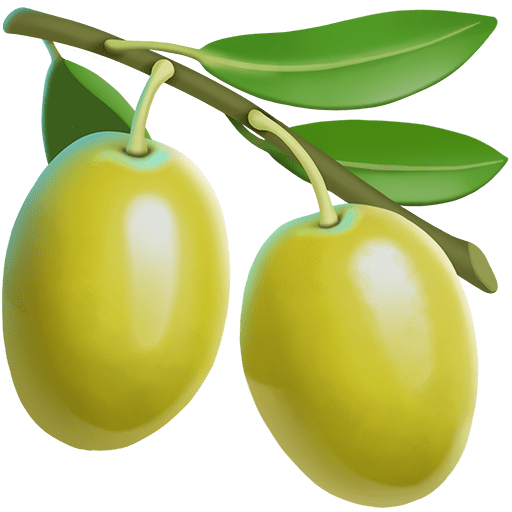 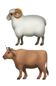 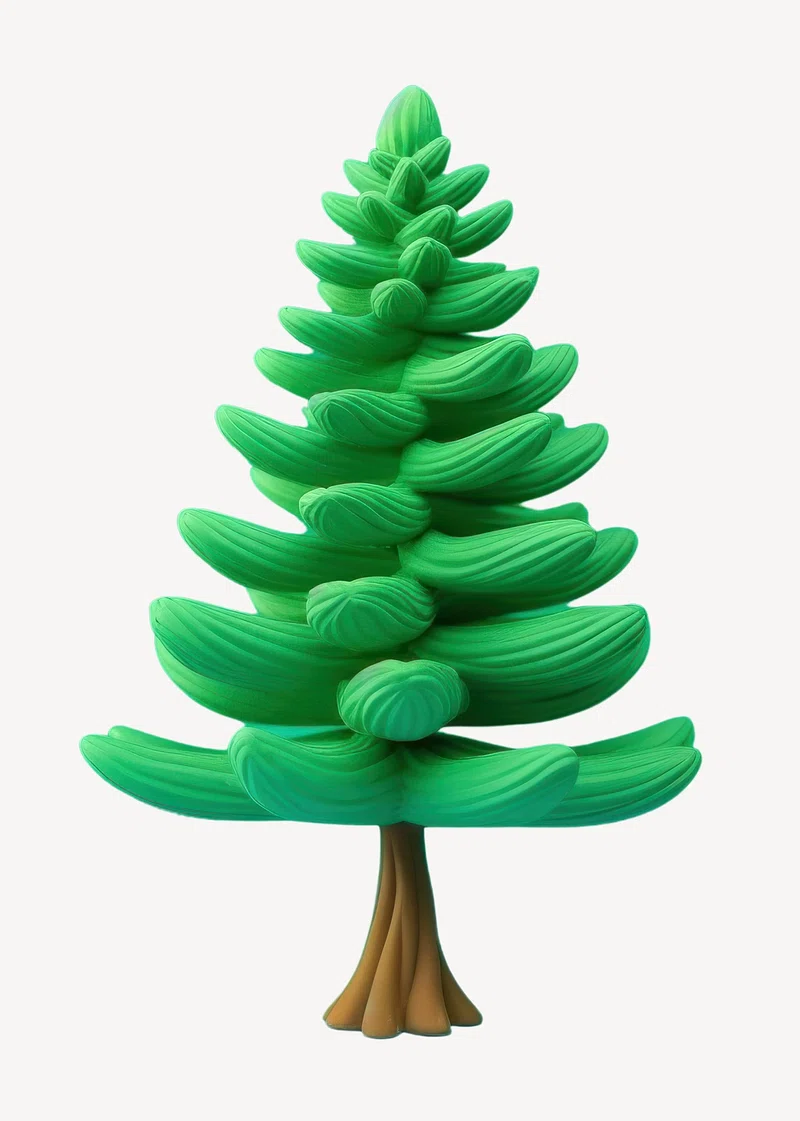 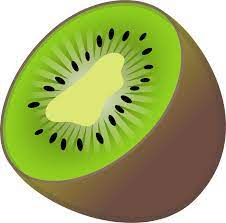 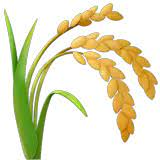 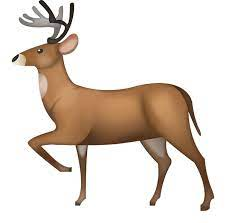 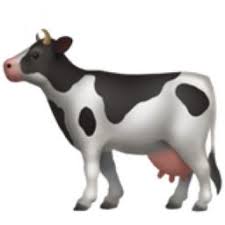 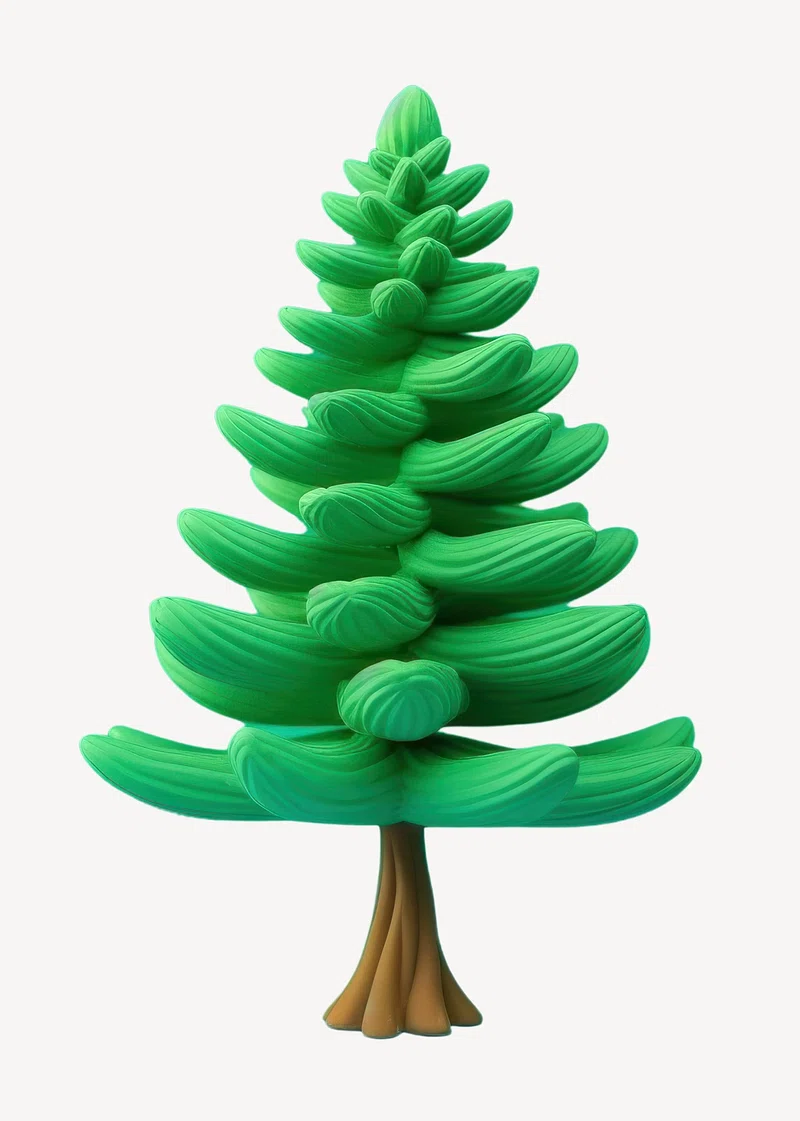 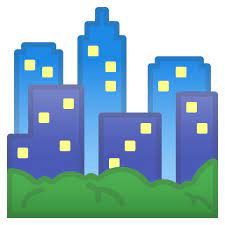 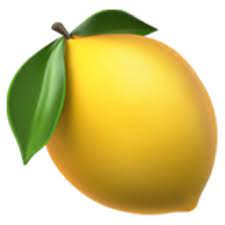 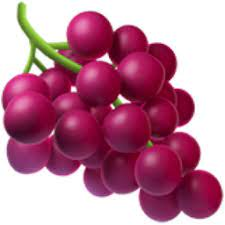 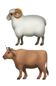 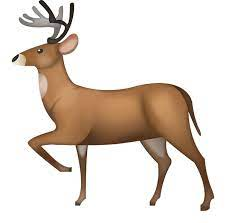 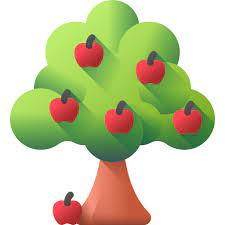 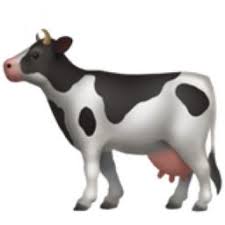 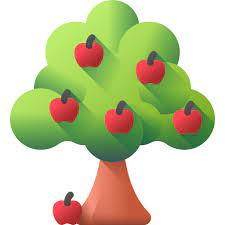 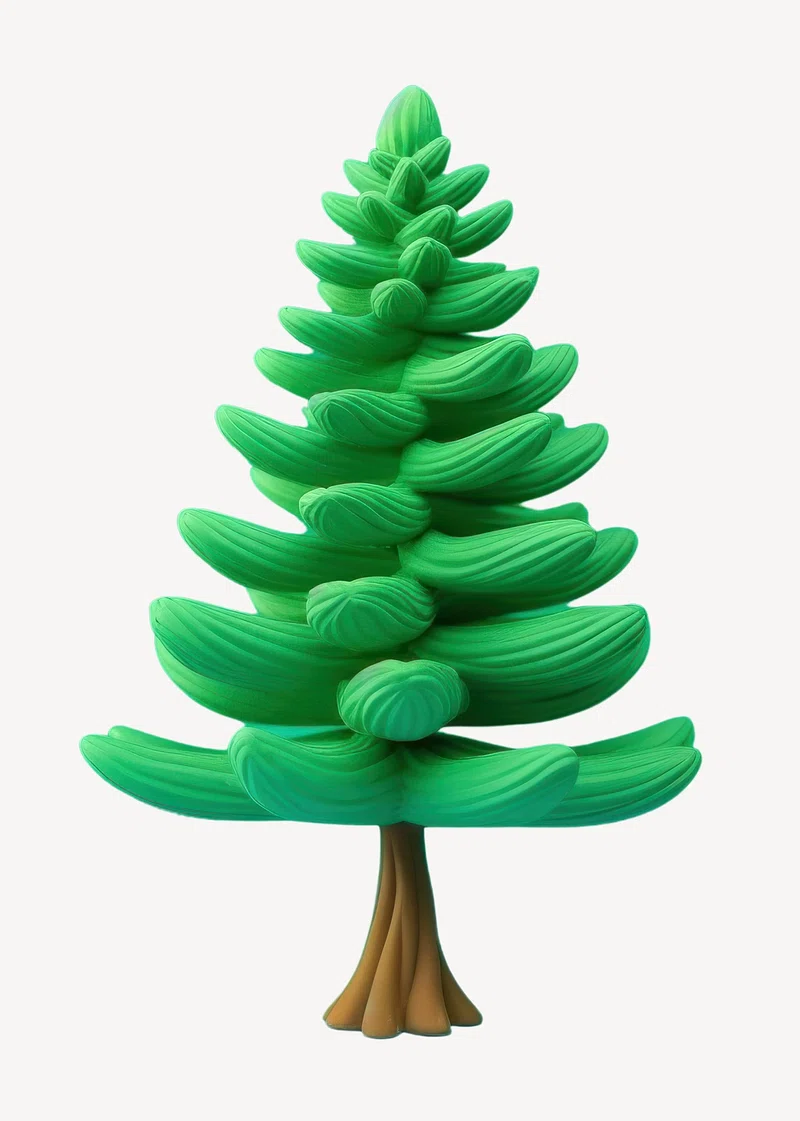 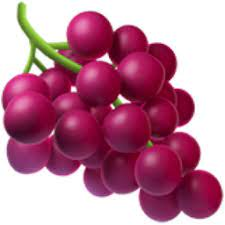 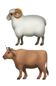 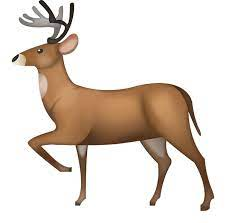 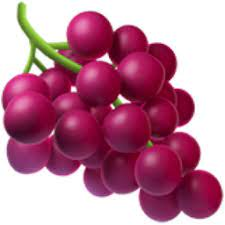 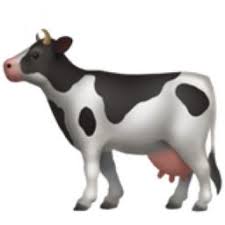 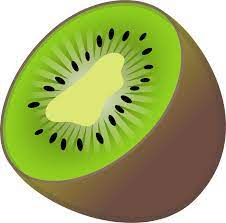 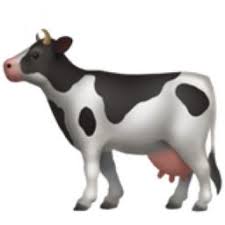 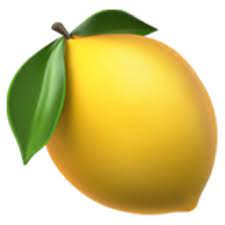 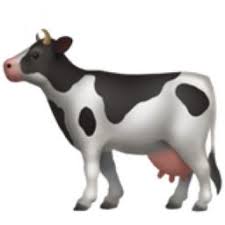 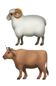 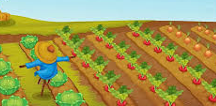 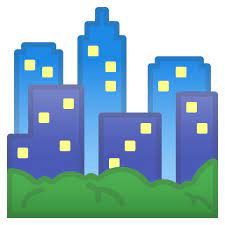 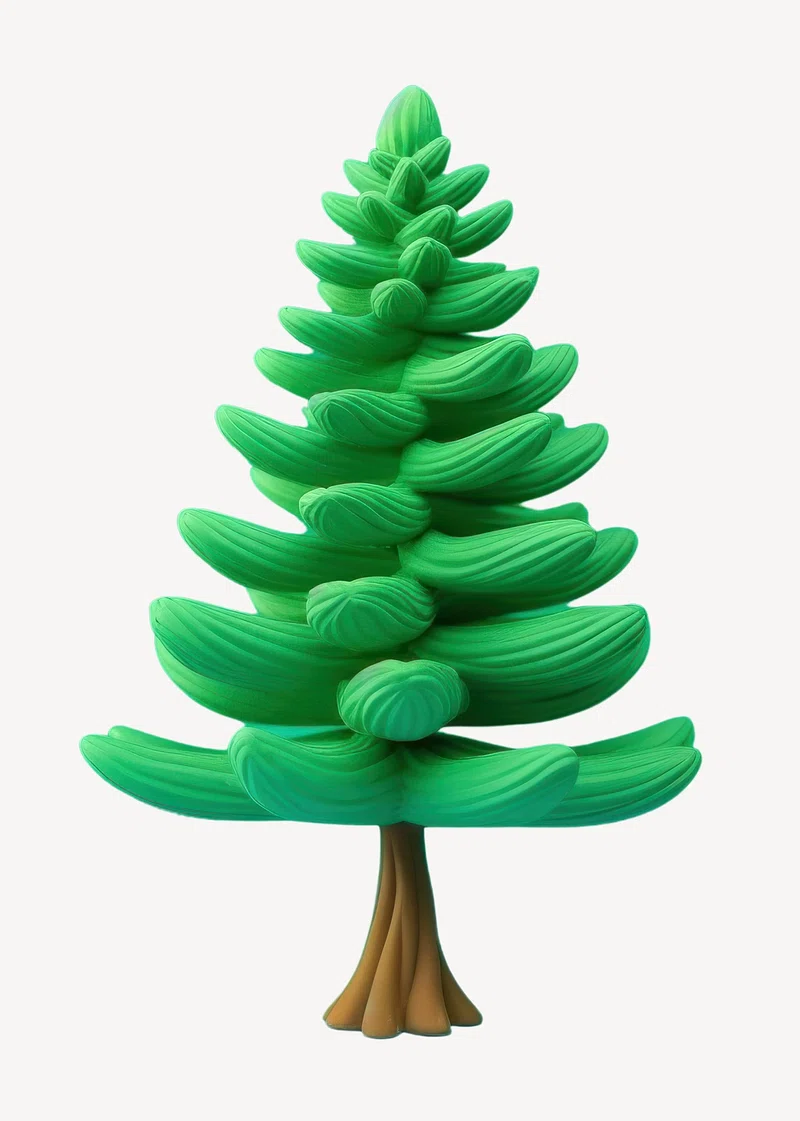 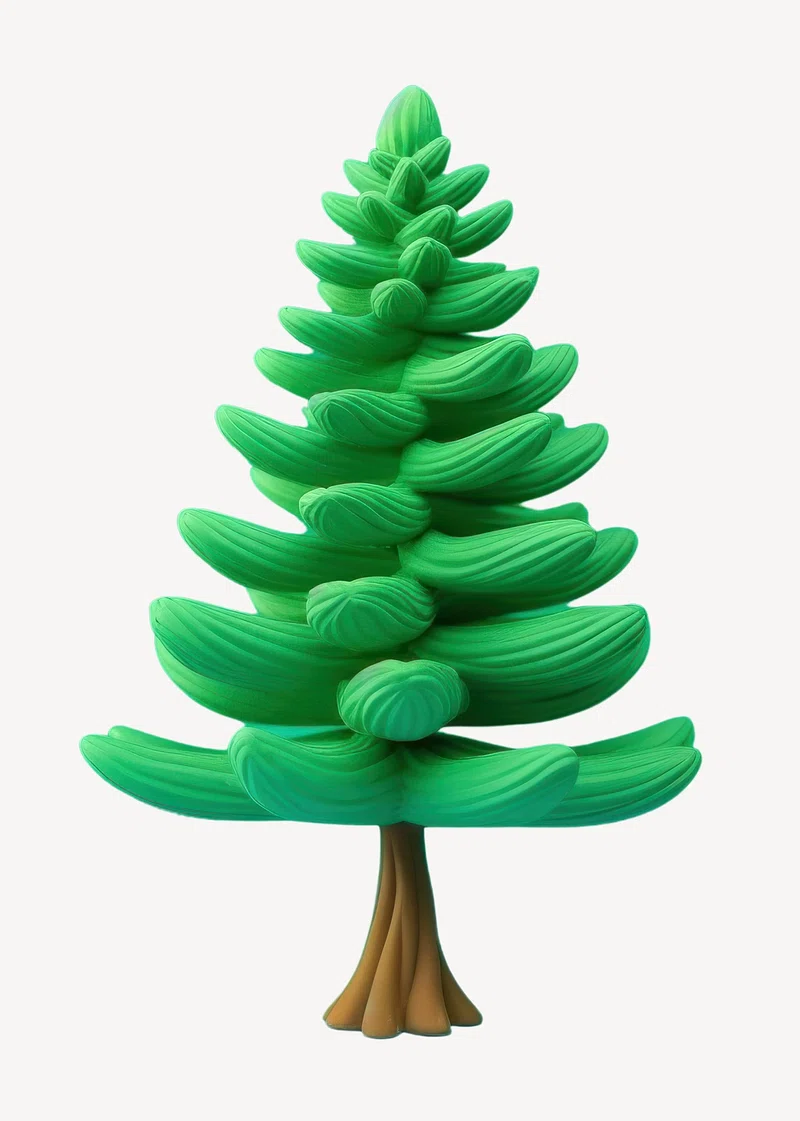 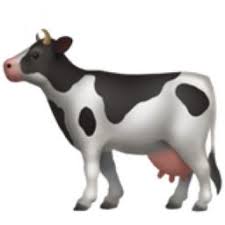 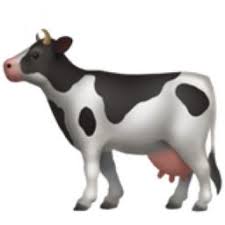 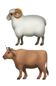 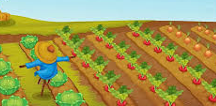 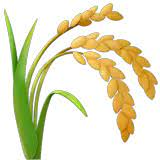 Answers  Guess the main Primary products produced in each region.
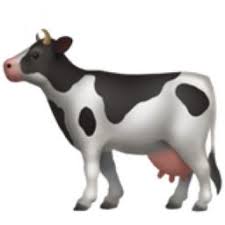 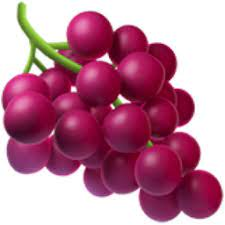 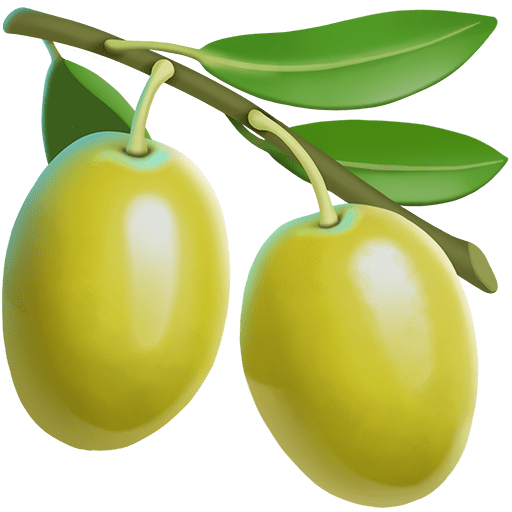 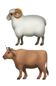 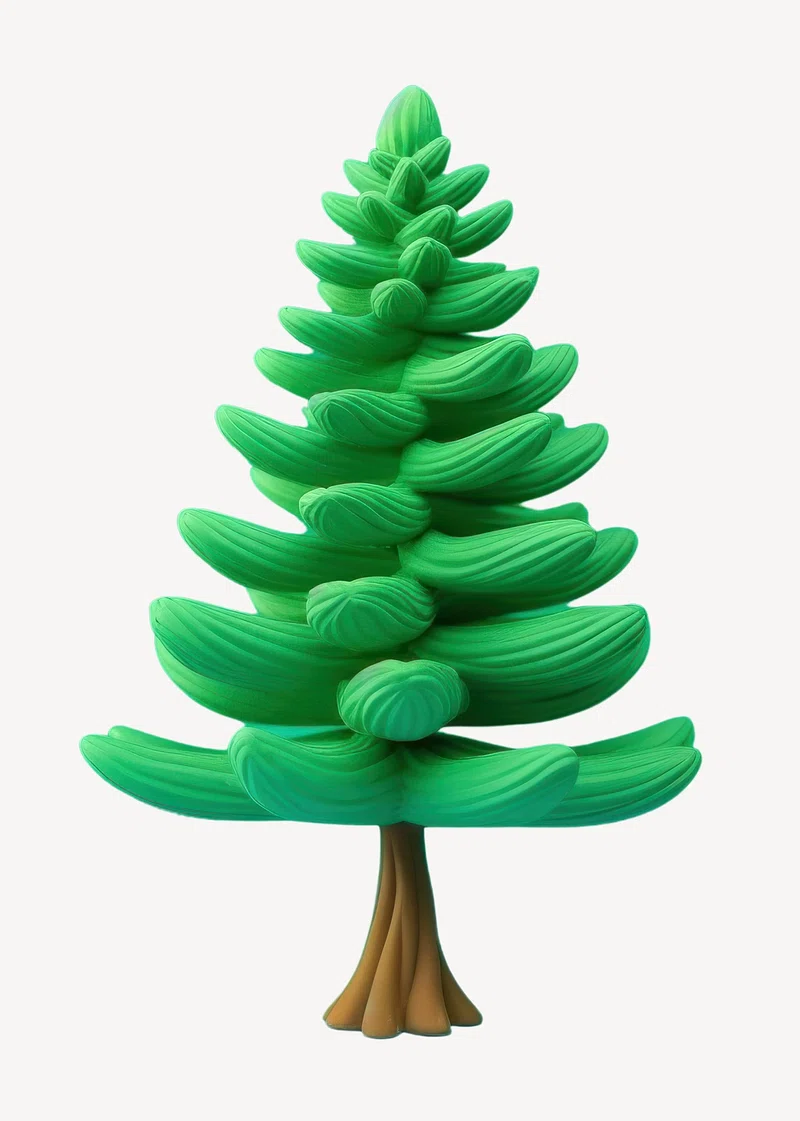 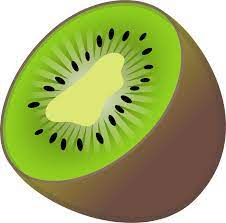 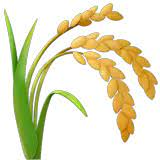 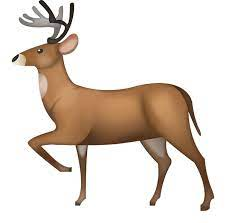 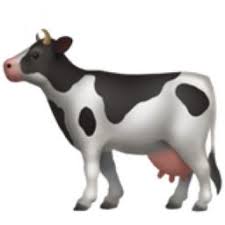 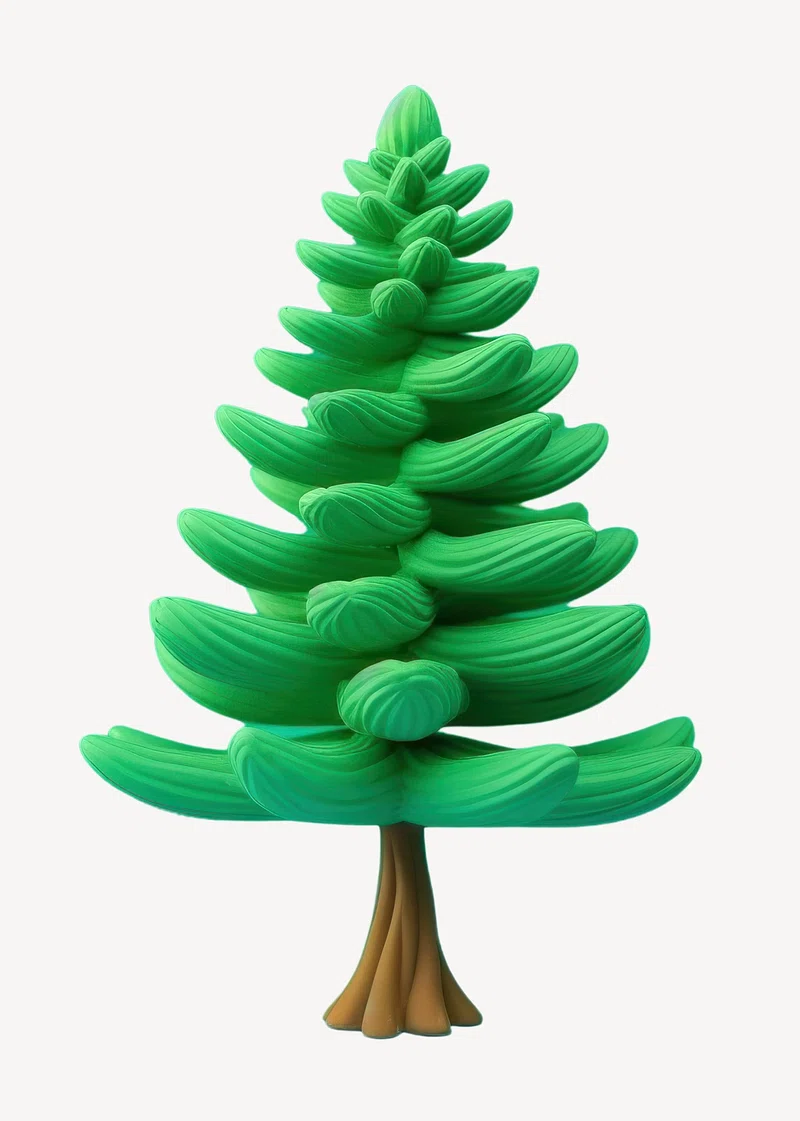 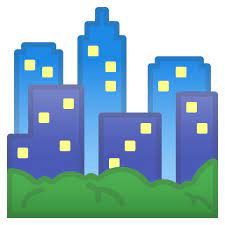 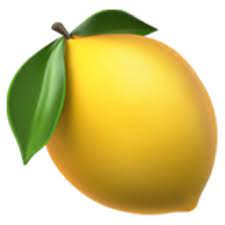 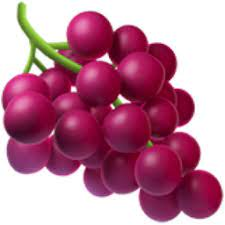 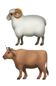 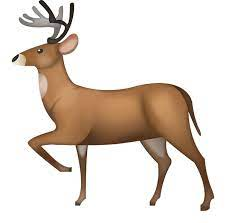 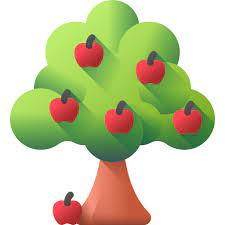 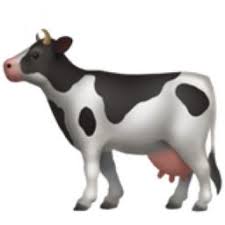 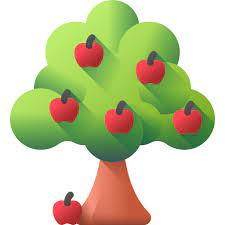 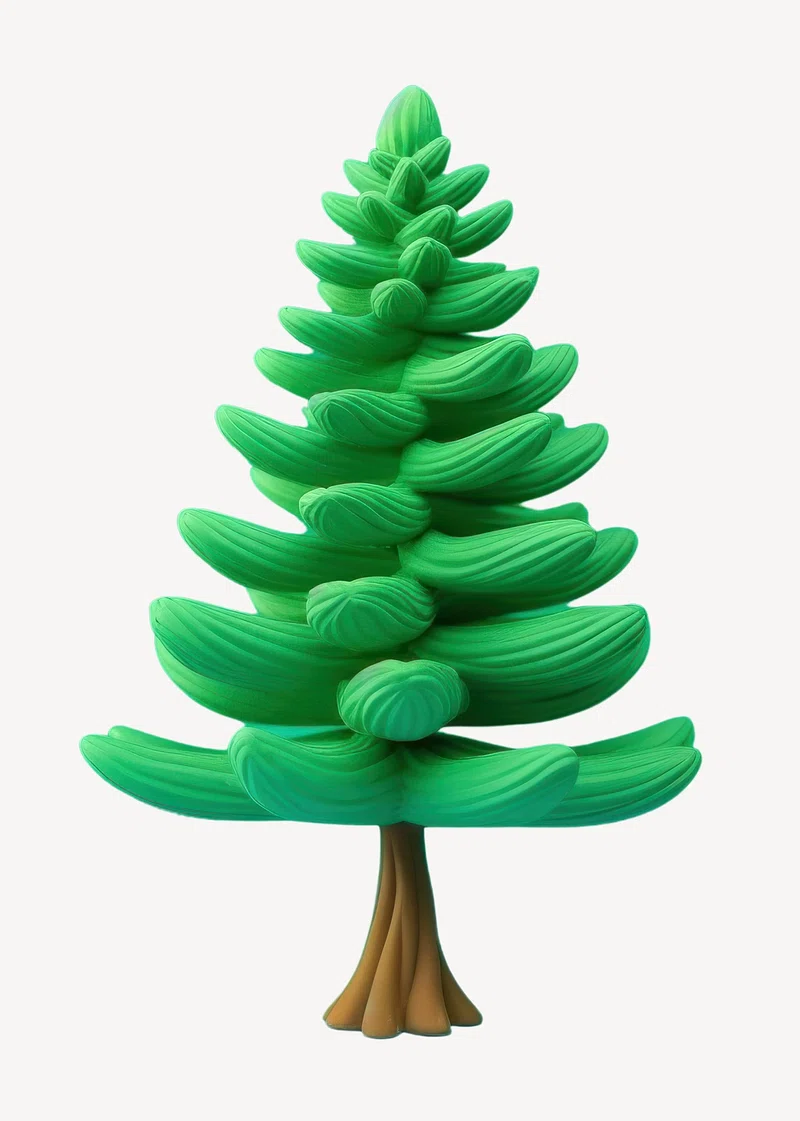 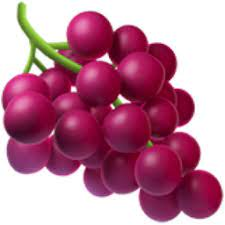 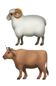 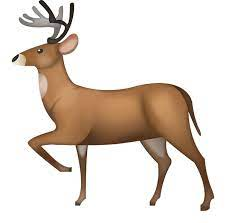